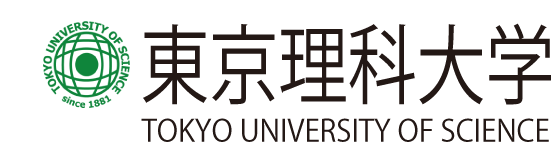 第50回応用物理学科セミナー
日時： 2023 年 1月 12日（木）14:00 – 15:00
場所：葛飾キャンパス研究棟８Ｆ第２セミナー室
Speaker：吉井 真央 氏 （Mao Yoshii）

Affiliation: 東京大学工学系研究科物理工学専攻　森本研究室　D1
Title：薄膜積層系の光学応答
Abstract：
今世紀になって薄膜の作成技術が向上したことにより薄膜積層系の物性が注目を浴びている [1]。特に2018年以降は薄膜から薄膜積層系を自動的に作成することが可能になり多積層系の物理にも注目が集まっている [2]。一方でグラフェンやTMDのホモ積層系に比べ、ヘテロ積層系に対しては理論的な理解が進んでいない。
　我々はこれまで遷移金属ダイカルコゲナイド(TMD)と黒リン(BP)のヘテロ積層系において光学応答を強束縛模型を用いて研究してきた [3-5]。今回は以上の研究についてモアレハミルトニアンの作成方法と合わせて説明する。
 
[1] A. K. Geim, I. V. Grigorieva, Van der Waals heterostructures, Nature 499, 419–425 (2013)
[2] Satoru Masubuchi, Masataka Morimoto, Sei Morikawa, Momoko Onodera, Yuta Asakawa, Kenji Watanabe, Takashi Taniguchi, and Tomoki Machida, Autonomous robotic searching and assembly of two-dimensional crystals to build van der Waals superlattices, Nature Communications 9, 1413 (2018)
[3] T. Akamatsu, T. Ideue, S. Kitamura, M. Yoshii, T. Morimoto, Y. Iwasa, et al., A van der Waals interface that creates in-plane polarization and a spontaneous photovoltaic effect, Science, 372, 6537, pp. 68-72 (2021)
[4] 吉井真央、Yu Dong 、北村想太、豊田新悟、中川裕治、森本高裕、小川直毅、井手上敏也、岩佐義宏、ファン・デル・ワールスヘテロ接合系での二次高調波発生の理論、日本物理学会 2021 年秋季大会、オンライン、 2021年9月
[5] Y. Dong , M. Yang , M. Yoshii , T. Ideue, to be published.
世話人：遠山 貴巳